IN Opioid Settlement Reporting Tool
[Speaker Notes: Indiana Family and Social Services Administration]
Agenda
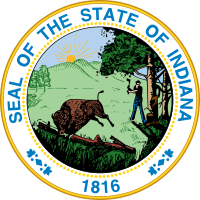 Welcome 
Settlement Basics
Reporting Period
Tool Demonstration
Questions
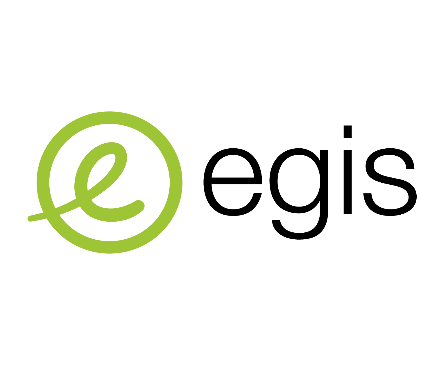 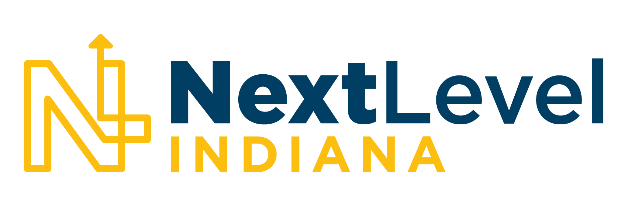 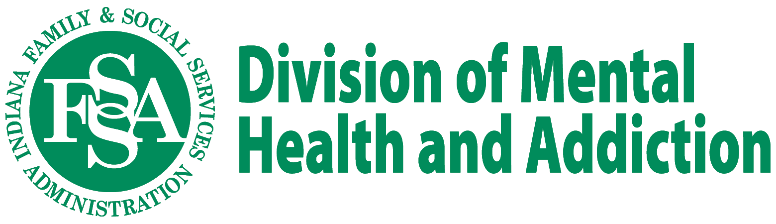 Welcome
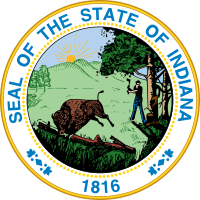 Questions:
Questions may be submitted in the Chat Box or by utilizing the “Raise Hand” function.
Disclaimer:
Today’s event is being recorded.
By participating in today’s online event, you acknowledge and consent that your name may be visible to others in the live online meeting, as well as captured in the recording.

Today’s presentation and recording will be posted at:  www.in.gov/recovery/settlement
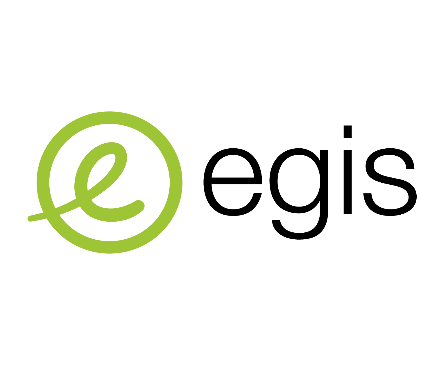 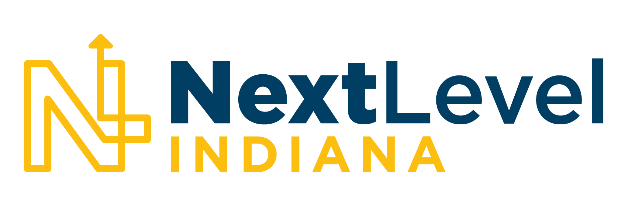 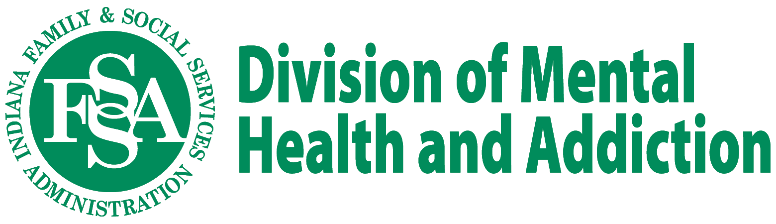 National Opioid Settlement
$925 million over 18 years from settlements with 
distributors, manufacturers, and marketers

Ind. Code 4-6–15 - Distribution Formula

Creates state-local split at 50/50
35% of the 50% must be used for abatement 
15% of the 50% is unrestricted 

Specifies that distribution of funds from an opioid litigation settlement is subject to bankruptcy court order or bankruptcy settlement

Annual Distribution of less than $5,000 rolls up to the county

Permits city, county or town to transfer all or part of payment to another city, county or town to benefit both communities
Reporting - Required
Ind Code 4-16-15 requires FSSA to submit an annual comprehensive report of the use of all opioid settlement funds, including funds received by the local units of government, to the Indiana General Assembly by October 1.
Reporting - Required
Communities received a link on August 1, 2024 to report how/if they have used opioid settlement funds between August 1, 2023, and June 30, 2024, including both abatement and unrestricted funds. 
Emails will be sent to mayors, clerk treasurers and county auditors using a contact list compiled from 2023 report
To confirm your community’s contact, email INopioidsettlement.us@egis-group.com.
Due date for submitting your information is Sept. 6, 2024.
Reporting - Details
Reporting Period:  Any expenditures made between Aug. 1, 2023 and June 30, 2024, regardless of what year funding was received. 
Report must be completed even if no funds were expended during this time frame.  
Questions or requests for assistance for completing report can be sent to: INopioidsettlement.us@egis-group.com
Reporting must be completed by Friday, Sept. 6, 2024.
Live Demonstration
https://sondhisolutions.my.site.com/opioidsettlementreporting/s
Key Dates
Portal Opened : August 1, 2024

Reporting Period: August 1, 2023 - June 30, 2024

Deadline to Enter Data: Friday, Sept. 6, 2024

                      Questions can be emailed to: 
                INopioidsettlement.us@egis-group.com